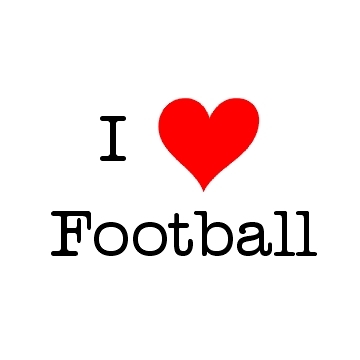 Steps in the writing process
By: Nicholas Perkins
The five steps in the writing process
Prewriting
Drafting
Revising
Editing
Publishing
prewriting
drafting
revising
editing
Finshing publishing
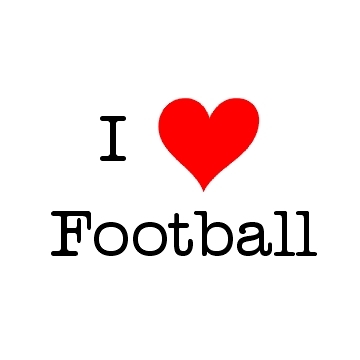 Prewriting
Prewriting is where you think about what you are going to write about or maybe jot some ideas down
Asian, white, black, chinesse, .
people
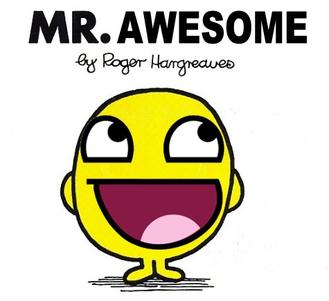 Drafting
It is when you write down your thoughts and make them in sentecne
People come in all different colors and sizes. They can be big or skiny . We come in so many skin colors . Like white ,black and chinesee. We can tall or small.
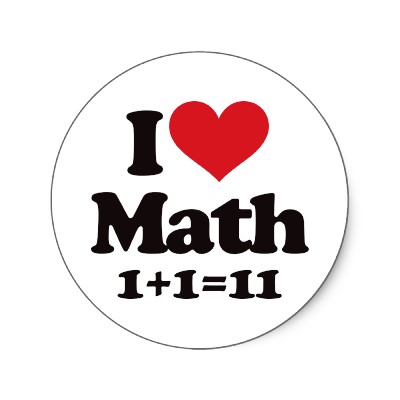 Revising
Revising is when you make your word flow stonger.
People come in so many different colors and sizes. They can be gigantic or slim. We can be Cacaion, African American, Russin. People can be long or tiny.
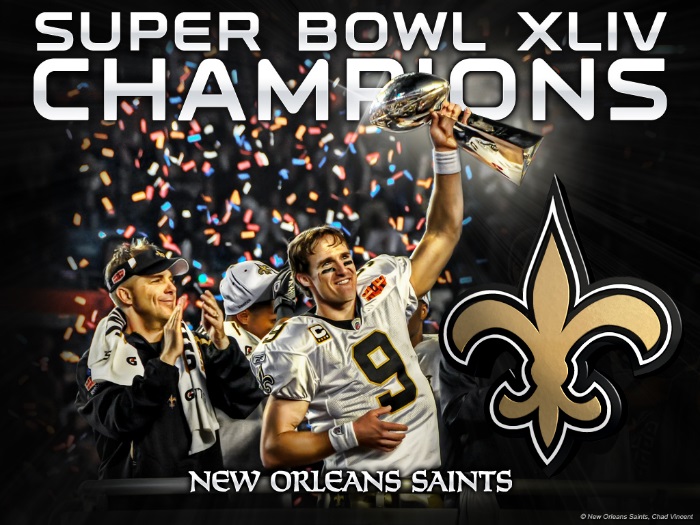 Editing
Editing is when you look for mistakes and fix them
People come in many colors and sizes. You can be gigantic or slim. We can be caction, African american , and Russian. We can be long or tiny.
Finsinhing and publishing
Publishing is where your finshed and ready to share with a adiance.
People come in many sizes and colors . We can be gigantic or slim. We can be caction, African American and Russian. We can be long or tiny.